HRVATSKA  KOMORA  INŽENJERA  GRAĐEVINARSTVA

		Dani  Hrvatske komore inženjera  građevinarstva         Opatija, 2019.
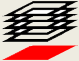 Pregled izmjena u novom izdanju norme HRN EN ISO 12944:2018 Zaštita čeličnih konstrukcija od korozije zaštitnim sustavima boja
Zoran Trogrlić
Zoran Trogrlić, dipl.ing.građ., Institut IGH d.d., Zagreb
Ime i prezime predavača
1
Uvod
Osnovni zahtjevi za trajnost konstrukcija definirani su u normi HRN EN 1990: Osnove projektiranja konstrukcija. 
Eurokod 3: Projektiranje čeličnih konstrukcija (HRN EN 1993) ne propisuje detaljnije smjernice za projektiranje vezane za zaštitu čelične konstrukcije od korozije već u uvodnom dijelu upućuje na opću normu za zaštitu od korozije (HRN EN 12944) te na normu za izvedbu čeličnih konstrukcija HRN EN 1090 koje postavljaju zahtjeve i kriterije koji trebaju biti ispunjeni u pogledu trajnosti, pri projektiranju i izvedbi čeličnih konstrukcija.
EN 1990: „Design working life”
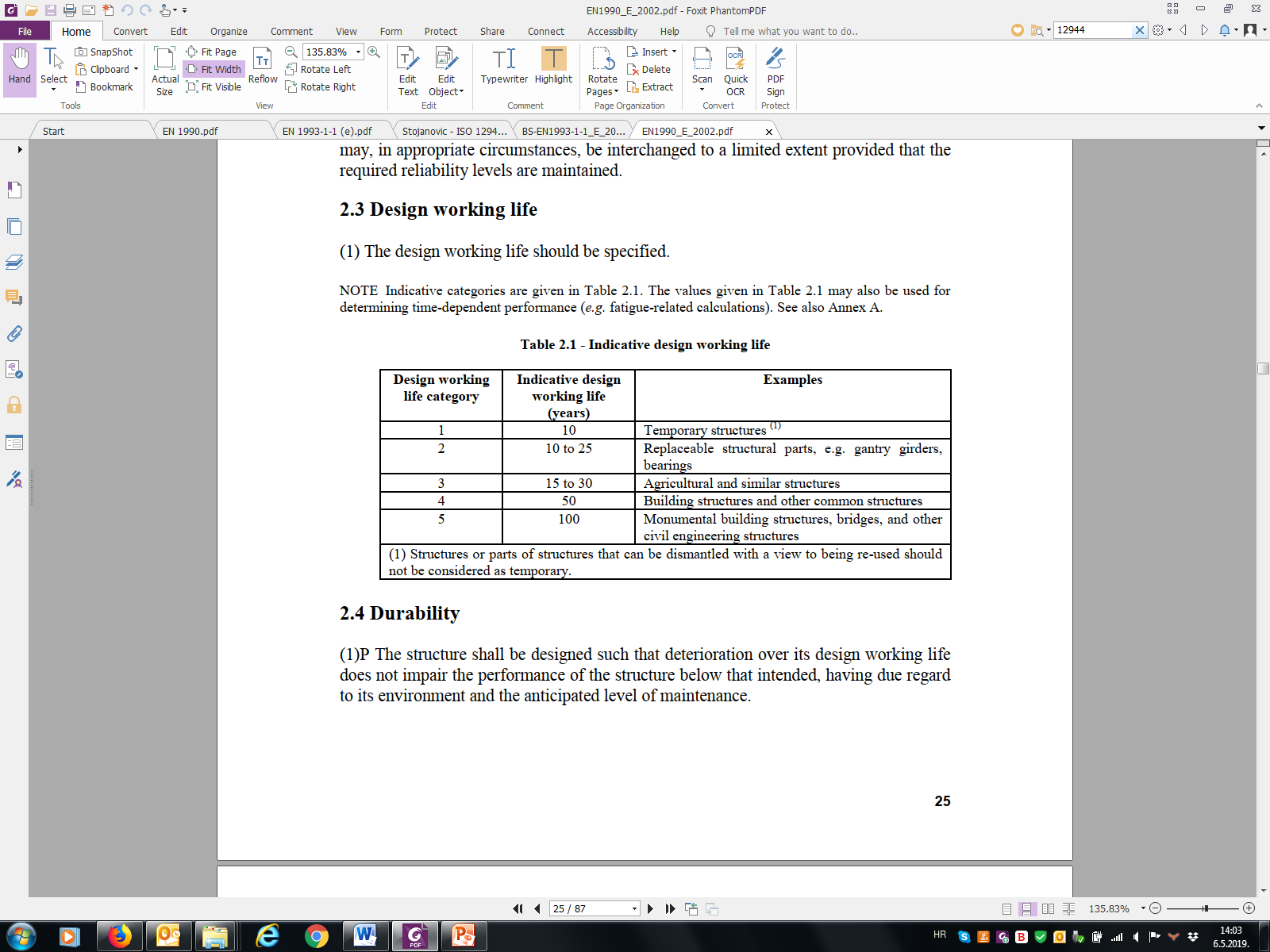 Zoran Trogrlić
2
Poveznica sa Eurocodom 3
HRN EN 1990 Eurocode
Osnove projektiranja konstrukcija
Daje osnovne zahtjeve za trajnost
(HRN EN 1993-1-1)
HRN EN 1993 Eurocode 3 Projektiranje čeličnih konstrukcija
HRN EN ISO 12944
HRN EN 1090 Izvedba čeličnih i aluminijskih konstrukcija
HRN EN 1090-2
Tehnički zahtjevi za čelične konstrukcije
HRN EN ISO 12944
Zoran Trogrlić
3
HRN EN ISO 12944:2018 Boje i lakovi – Zaštita čeličnih konstrukcija od korozije zaštitnim sustavom boja
Dio 1: Opći uvod
Dio 2: Razredba okoliša
Dio 3: Razmatranje oblikovanja
Dio 4: Vrste površina i priprema površina
Dio 5: Zaštitni sustavi boja
Dio 6: Metode laboratorijskih ispitivanja svojstava
Dio 7: Izvođenje i nadzor bojenja
Dio 8: Razvoj specifikacija za nove radove i održavanje
Dio 9: Zaštitni sustavi boja i metode laboratorijskih ispitivanja svojstava za obalne i povezane objekte (ISO 20340:2009)
Novo!
Zoran Trogrlić
4
HRN EN ISO 12944
Novo izdanje norme HRN EN ISO 12944 objavljeno je 2018. godine. Revidirana verzija sadrži brojne promjene vezane uz kategorije trajnosti, razredbe okoliša, preporučene sastave boja, broj slojeva premaza, debljine suhog filma i sl.
Zamjenjuje prethodna izdanja: 
	Dio 1 - travanj 1999 
	Dio 2 - travanj 1999 
	Dio 3 - travanj 1999 
	Dio 4 - travanj 1999 
	Dio 5 - 2008 (travanj 2018 - treće izdanje)
	Dio 6 - 1999 
	Dio 7 - 1999 
	Dio 8 - 1999 
	Dio 9 - ožujak 2018 (prvo izdanje)
Zoran Trogrlić
5
HRN EN ISO 12944:2018 Boje i lakovi – Zaštita čeličnih konstrukcija od korozije zaštitnim sustavom boja – 1. dio: Opći uvod
Osnovni pojmovi i definicije
Kriteriji razreda trajnosti
Smjernice za korištenje svih dijelova norme


Trajnost zaštite od korozije - očekivani vijek trajanja primijenjenog sustava premaza do prvog većeg održavanja
(tehnički parametar koji pomaže vlasniku pri planiranju programa održavanja)
Zoran Trogrlić
6
HRN EN ISO 12944:2018 Boje i lakovi – Zaštita čeličnih konstrukcija od korozije zaštitnim sustavom boja – 1. dio: Opći uvod
Definirane su 4 kategorije trajnosti:










            Definiran je kriterij ograničenja trajnosti (10 %, Ri 3, ISO 4628-1)
Staro
Novo!
2-5 g.
< 7 g.
Niska (L)
5 – 15 g.
7 – 15 g.
Srednja (M)
> 15 g.
15 – 25 g.
Visoka (H)
-
> 25 g.
Vrlo visoka (VH)
Novo!
Novo!
Zoran Trogrlić
7
HRN EN ISO 12944:2018 Boje i lakovi – Zaštita čeličnih konstrukcija od korozije zaštitnim sustavom boja – 2. dio: Razredba okoliša
Daje klasifikaciju razreda korozivnosti za:
A) Konstrukcije izložene atmosferskim utjecajima
Novo!
Novo!
Zoran Trogrlić
8
HRN EN ISO 12944:2018 Boje i lakovi – Zaštita čeličnih konstrukcija od korozije zaštitnim sustavom boja – 2. dio: Razredba okoliša
Primjeri kategorija korozivnosti (tablica 1 , HRN EN 12944-2)
Zoran Trogrlić
9
HRN EN ISO 12944:2018 Boje i lakovi – Zaštita čeličnih konstrukcija od korozije zaštitnim sustavom boja – 2. dio: Razredba okoliša
B) Konstrukcije uronjene u vodu ili tlo
Zoran Trogrlić
10
HRN EN ISO 12944:2018 Boje i lakovi – Zaštita čeličnih konstrukcija od korozije zaštitnim sustavom boja – 3 dio: Razmatranje oblikovanja
Staro izdanje!
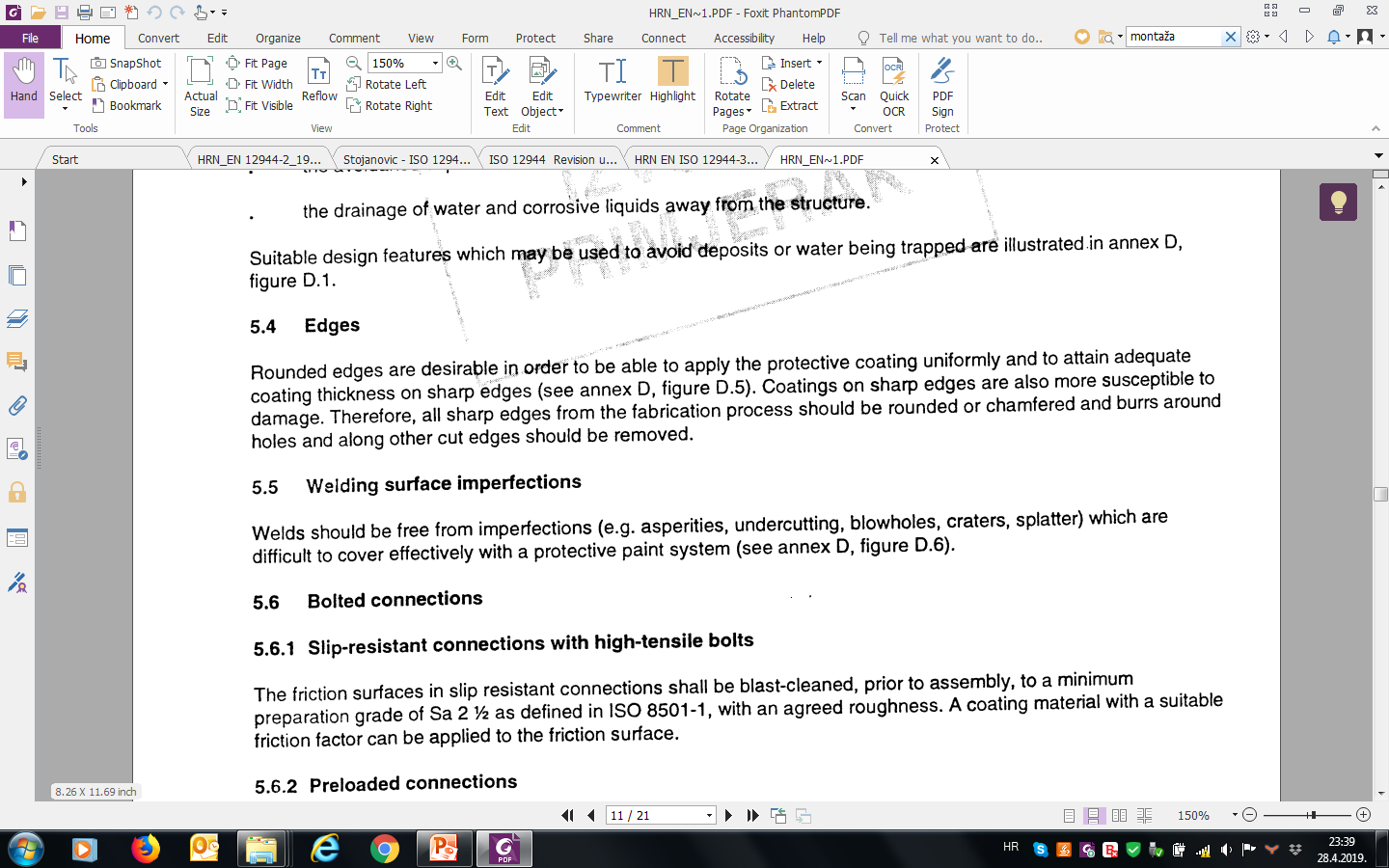 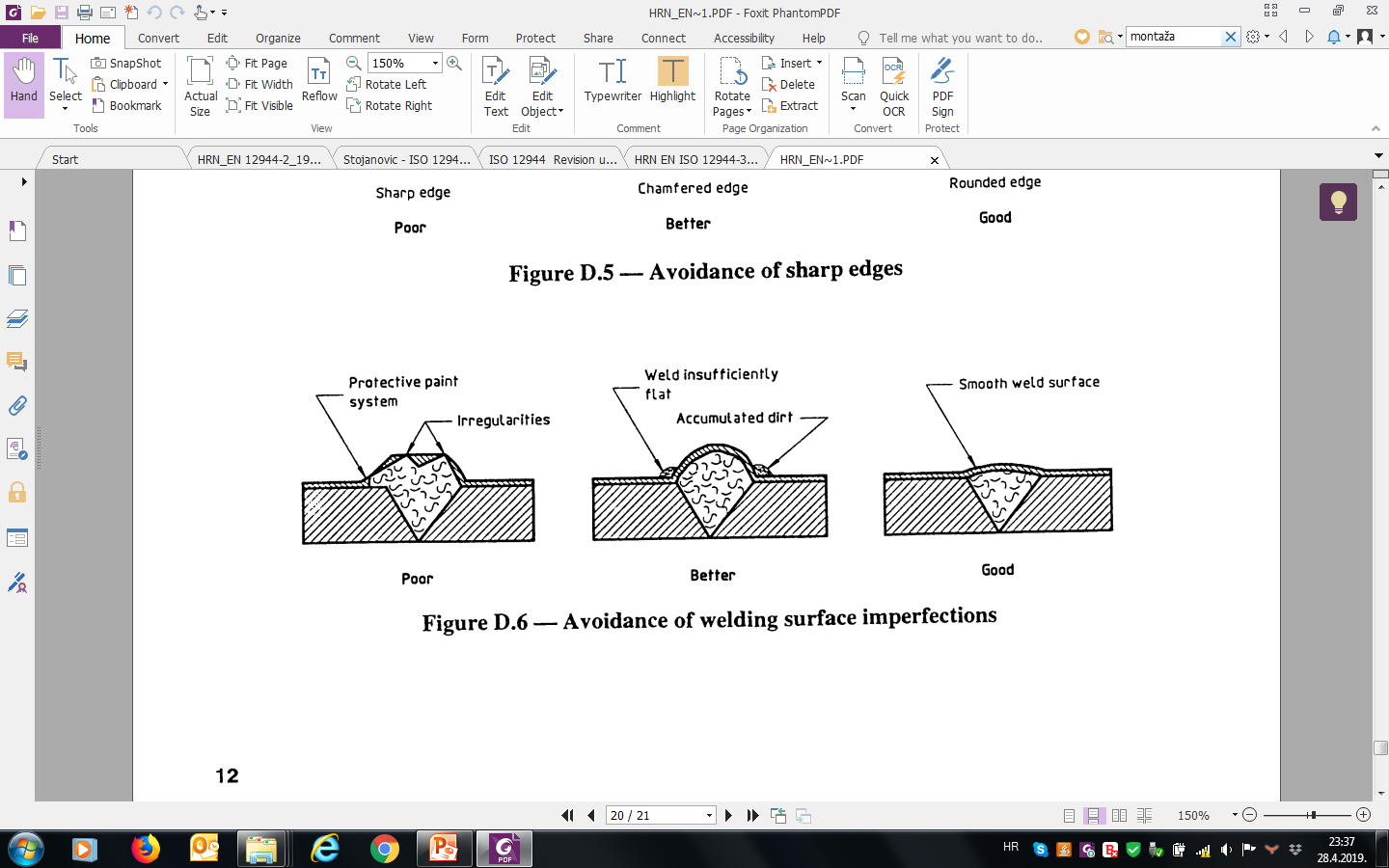 Novo izdanje!
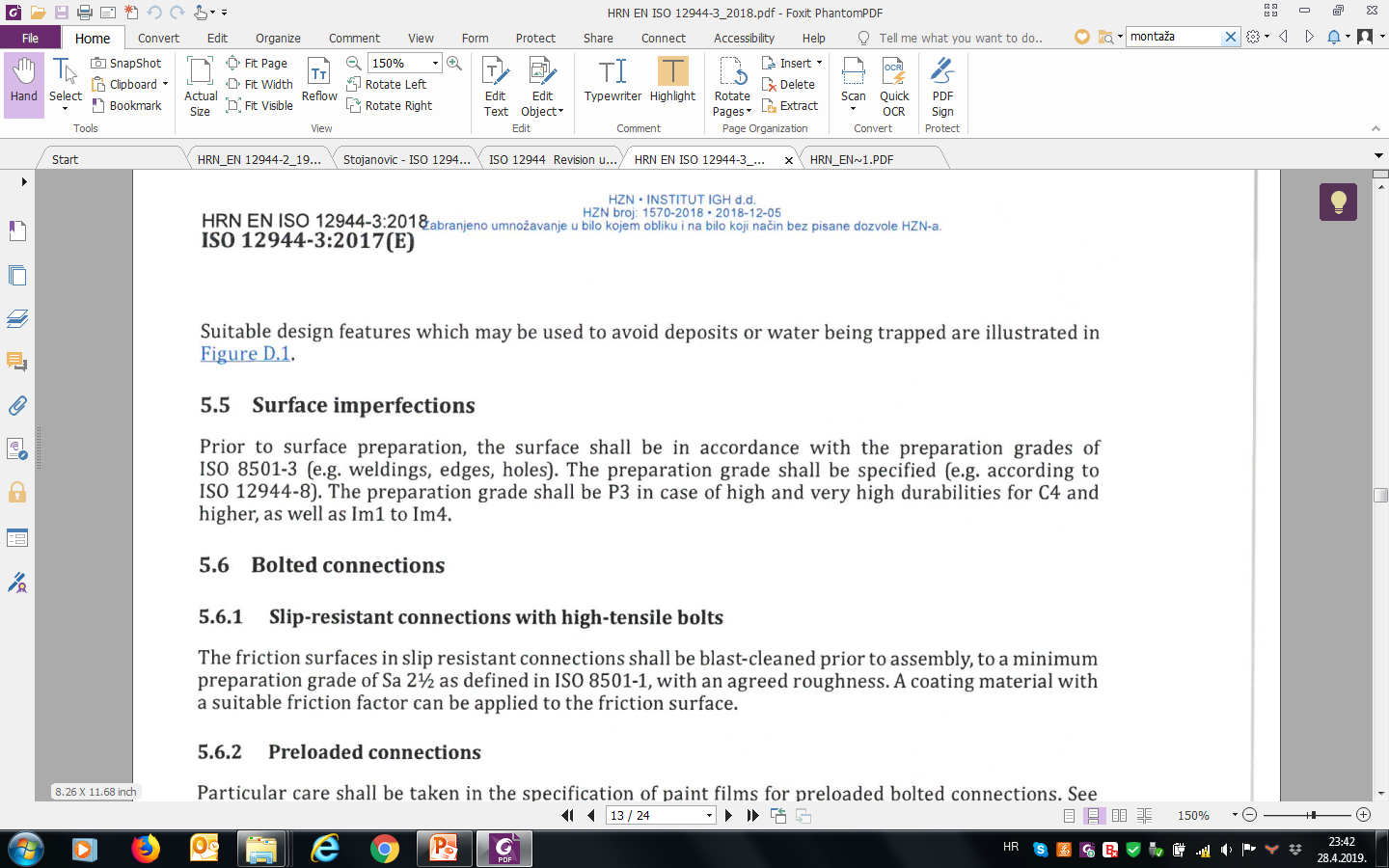 Zoran Trogrlić
11
HRN EN ISO 12944:2018 Boje i lakovi – Zaštita čeličnih konstrukcija od korozije zaštitnim sustavom boja – 3 dio: Razmatranje oblikovanja
Za razrede korozivnosti C4, C5 i CX te Im1-Im4 stupanj pripreme površine mora biti P3 prema HRN EN ISO 8501-3 (vrlo temeljita priprema – na površini ne smije biti vidljivih nepravilnosti, svi slobodni rubovi moraju biti zaobljeni na radijus od 2 mm)
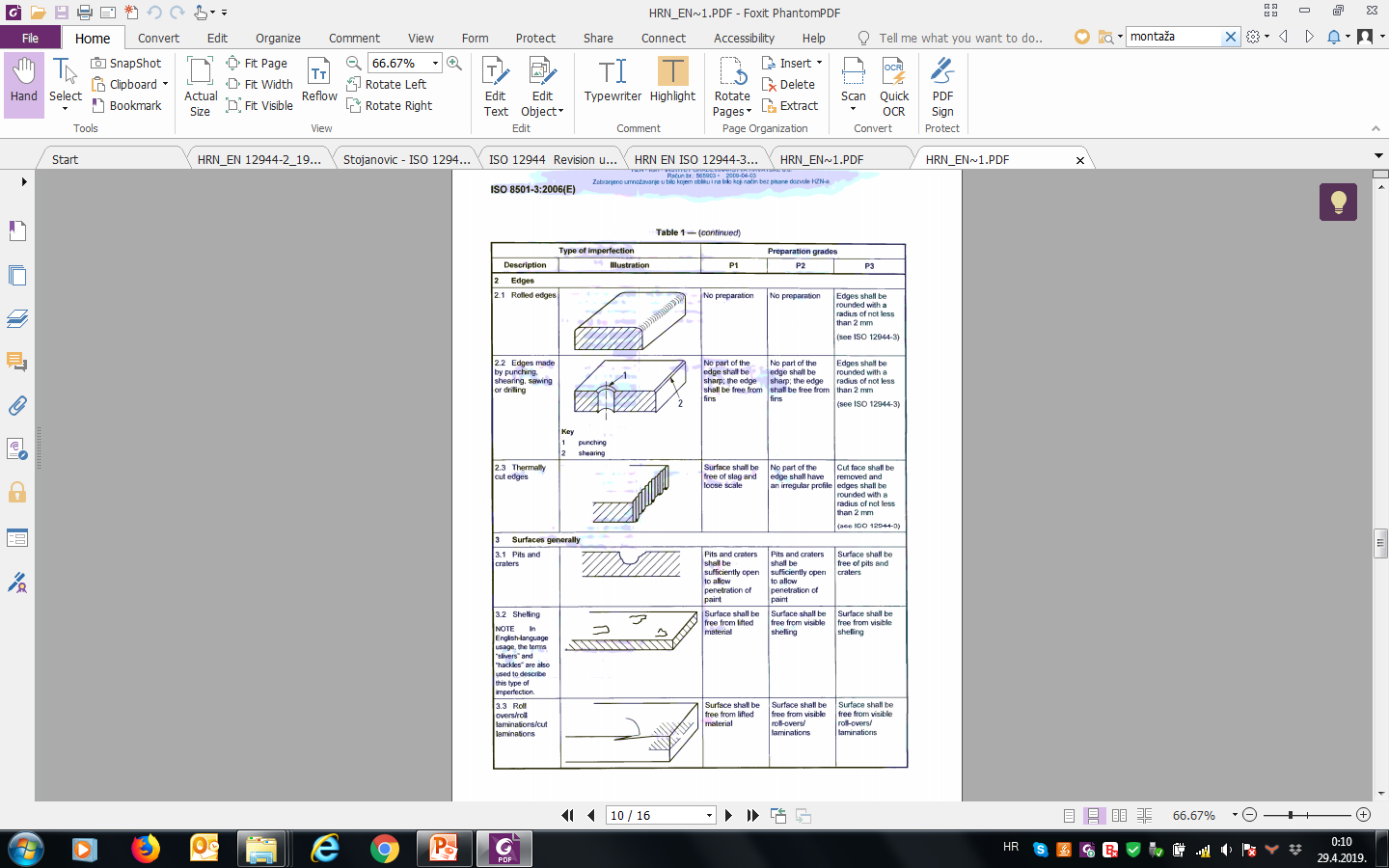 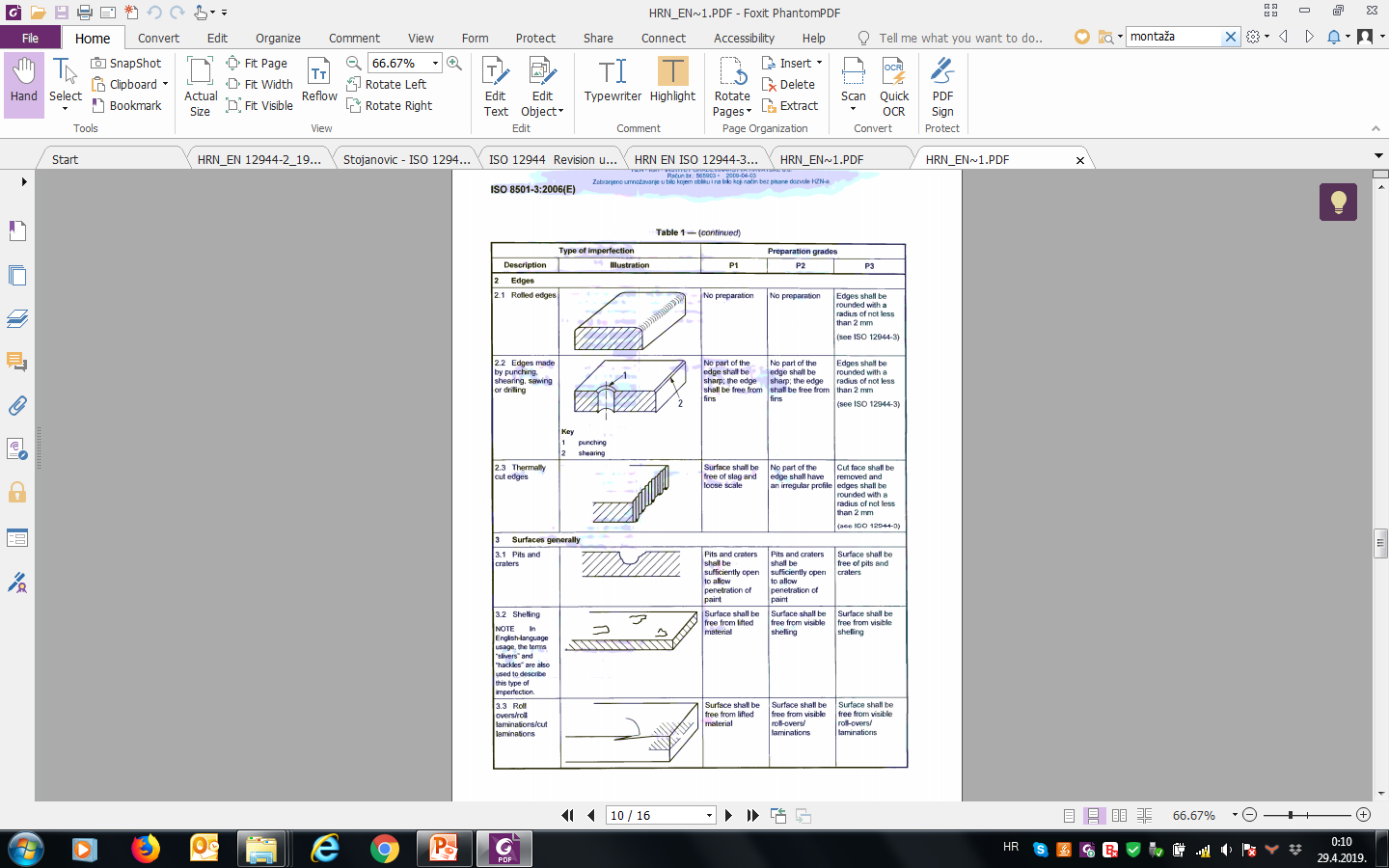 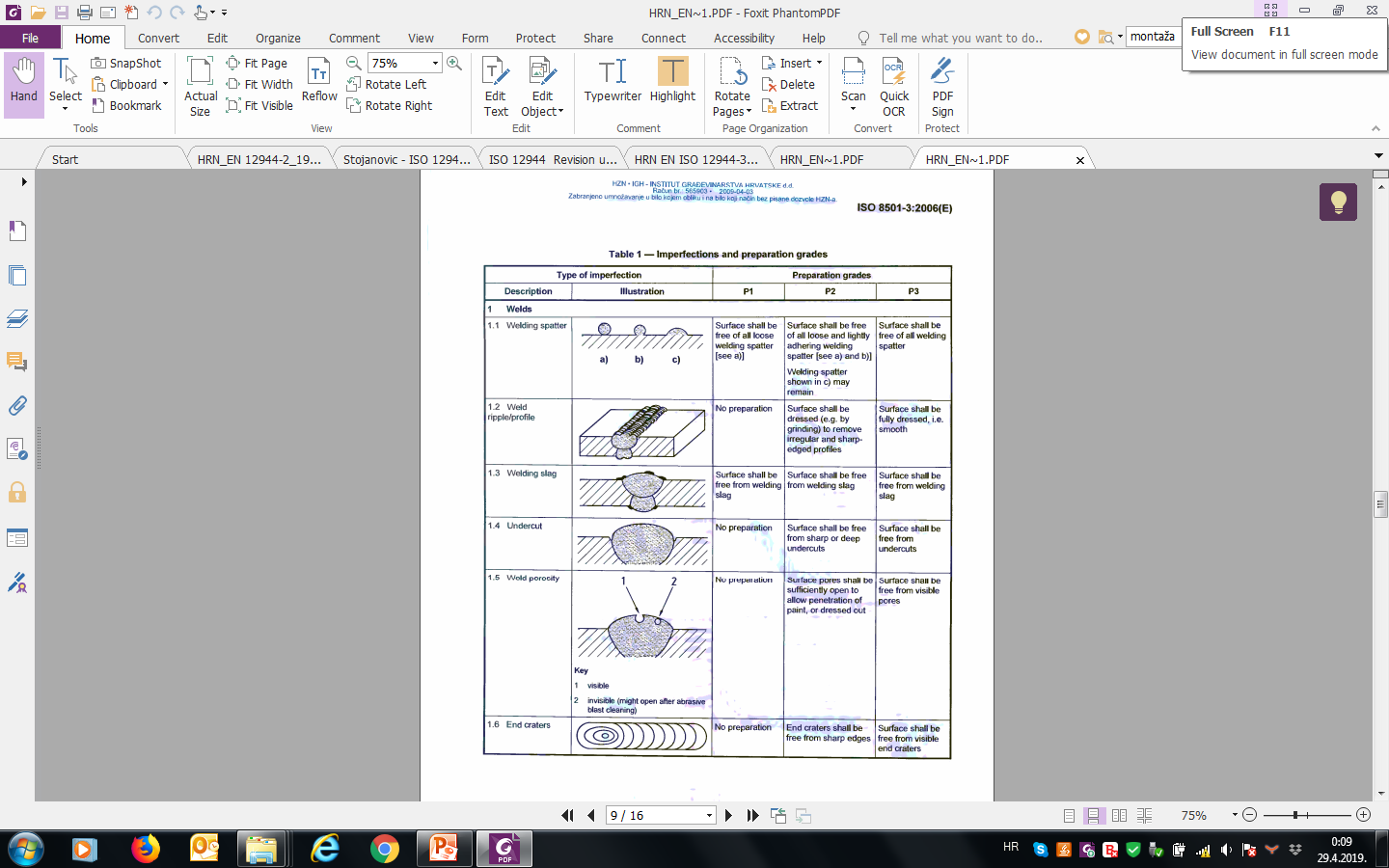 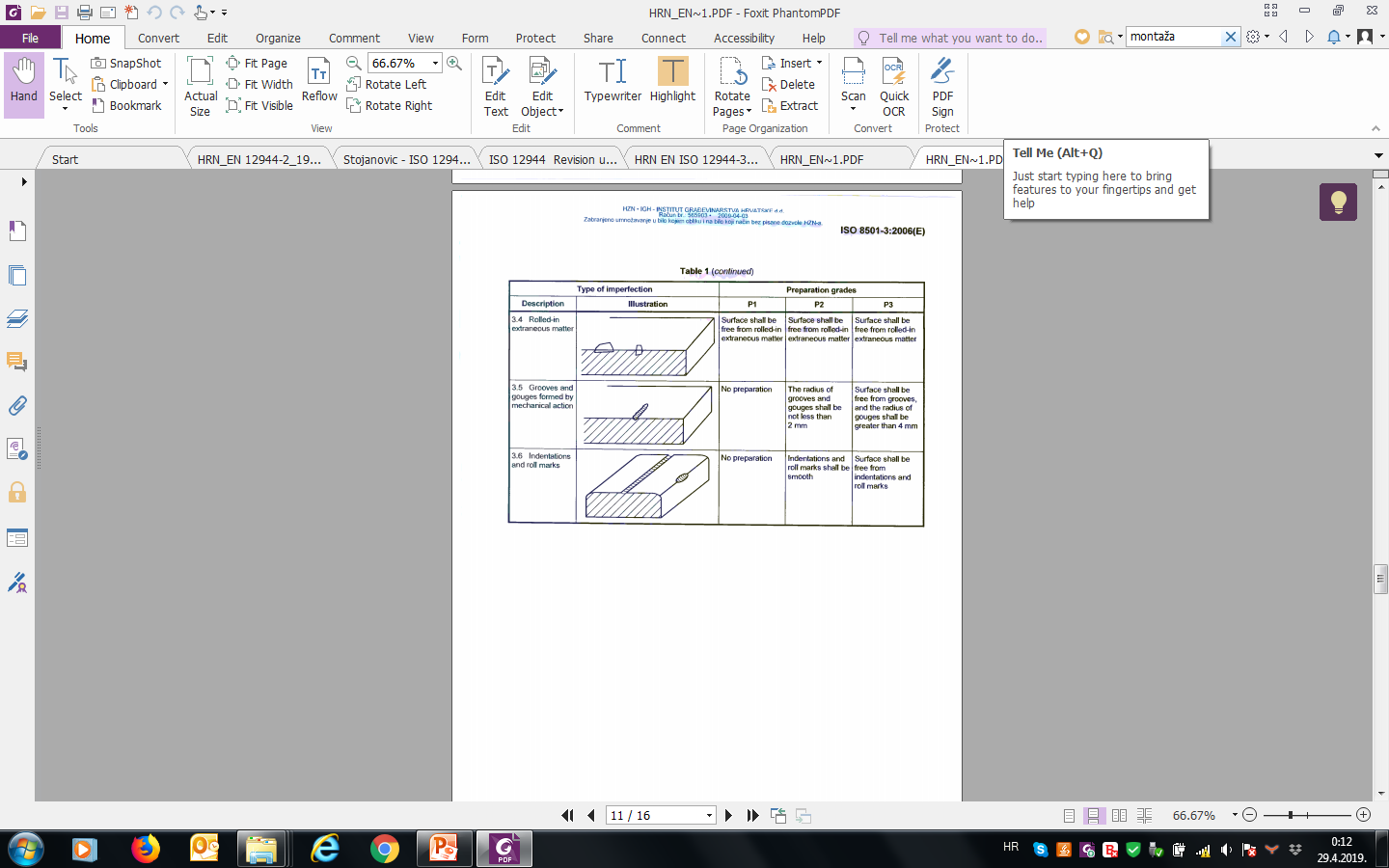 P3 (t >15, t >25 g.)
Zoran Trogrlić
12
HRN EN ISO 12944:2018 Boje i lakovi – Zaštita čeličnih konstrukcija od korozije zaštitnim sustavom boja – 4. dio: Vrste površina i priprema površina
Definira različite tipove površina koje se zaštićuju (nezaštićene i prethodno zaštićene površine, pocinčane površine, termički prevučene površine itd.)
Opisuje različite metode pripreme površine (mehanički, vodenim mlazom, parom, otapalima, kiselinama itd.)
nema značajnijih promjena
ažurirani su bibliografija i izdanja referentnih normi 
izbrisana je točka „čišćenje plamenom” kao jednoj od mogućnosti pripreme površine
 dodane su točke 5.6 („kemijski tretirane površine”) i  6.2.8 („priprema kemijski tretiranih površina”)
priprema površina vodenim mlazom pod visokim i ultravisokim pritiskom referirana je na HRN EN ISO 8501-4 Početno stanje površine, stupanj pripreme i uočeni stupanj rđe povezano s visokim pritiskom vodenog mlaza
Zoran Trogrlić
13
HRN EN ISO 12944:2018 Boje i lakovi – Zaštita čeličnih konstrukcija od korozije zaštitnim sustavom boja – 5 dio : Zaštitni sustavi boja
Daje smjernice za odabir sustava premaza za različite kategorije trajnosti  i
razredbe okoliša 

nova kategorija trajnosti  (Vrlo visoka) 
nove preporučene vrijednosti broja slojeva i debljine suhog filma (DFT)
minimalne debljine suhog filma više nisu informativne već normativne
primjena novih inovativnih sistema premaza (alternativa PUR premazima)
neke manje promjene vezane za zaštitu vrućim cinčanjem i termičkim   špricanjem
Izmijenjeni postojeći i dodani novi aneksi: A-F (ranije A-C):
	A i B (def. i min. zahtjevi) su normativni = moraju se primjenjivati
	C do F (preporučeni sustavi) su informativni  = orijentacione naravi
Novo!
Zoran Trogrlić
14
HRN EN ISO 12944:2018 Boje i lakovi – Zaštita čeličnih konstrukcija od korozije zaštitnim sustavom boja – 5 dio : Zaštitni sustavi boja
Aneks B (normativan) – tablice s minimalnom debljinom suhog filma (NDFT) i minimalnim brojem slojeva premaza (MNOC)
Zoran Trogrlić
15
HRN EN ISO 12944:2018 Boje i lakovi – Zaštita čeličnih konstrukcija od korozije zaštitnim sustavom boja – 5 dio : Zaštitni sustavi boja
Aneksi C-F (informativni) – tablice sa preporučenim sustavima premaza
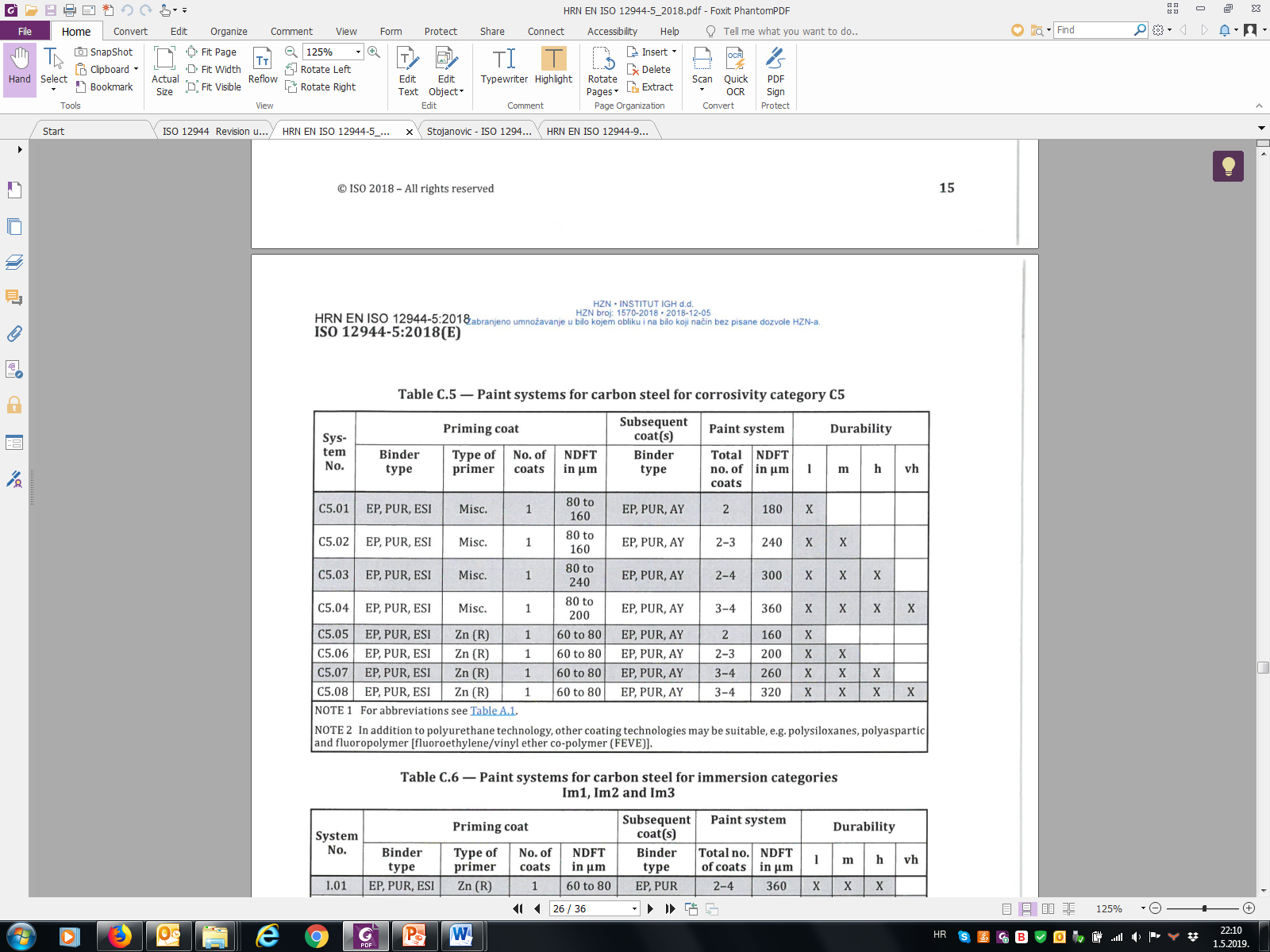 HRN EN ISO 12944-5/C5.03-EP/PUR
Zoran Trogrlić
16
HRN EN ISO 12944:2018 Boje i lakovi – Zaštita čeličnih konstrukcija od korozije zaštitnim sustavom boja – 5 dio : Zaštitni sustavi boja
Sve tablice su ažurirane sa novim vrijednostima DFT-a i broja slojeva.

Ukinuti su pojedine vrsta veziva (PVC i klorirana guma)

Uvedene su nove vrste završnih premaza, kao alternativa PUR premazima (polysiloxane-, polyaspartic-, fluoropolymere-, fluoroethylene/vinyl ether co-polymer-FEVE)

Kriterij prihvatljivosti: HRN EN ISO 19840 Mjerenje i kriterij prihvaćanja debljine suhih filmova na hrapavim površinama 
(za vruće pocinčane površine HRN EN ISO 2808  Određivanje debljine filma)
Zoran Trogrlić
17
HRN EN ISO 12944:2018 Boje i lakovi – Zaštita čeličnih konstrukcija od korozije zaštitnim sustavom boja – 6. dio: Metode laboratorijskih ispitivanja svojstava
Propisuje procedure ispitivanja te definira metode i ocjene sustava premaza
Pokriva zaštitne sustave premaza za primjenu na nezaštićenom čeliku, vruće pocinčanom čeliku i i metalnim prevlakama (Zn, Al). Ne odnosi se na galvanski zaštićene površine.
	
	- revidirani su režimi i trajanje ispitivanja uzoraka u klima komorama 	   (Tablice 1 i 2), uzimajući u obzir i nove kategorije trajnosti
	- specificirani su zahtjevi za maksimalnom debljine suhog filma na 	   testnim panelima
	- dodane su tablice sa uvjetima i zahtjevima ocjene premaza prije i 	  nakon postupaka umjetnog starenja u klima komorama (Tablice 3 i 4)
Novo!
Zoran Trogrlić
18
HRN EN ISO 12944:2018 Boje i lakovi – Zaštita čeličnih konstrukcija od korozije zaštitnim sustavom boja – 6. dio: Metode laboratorijskih ispitivanja svojstava
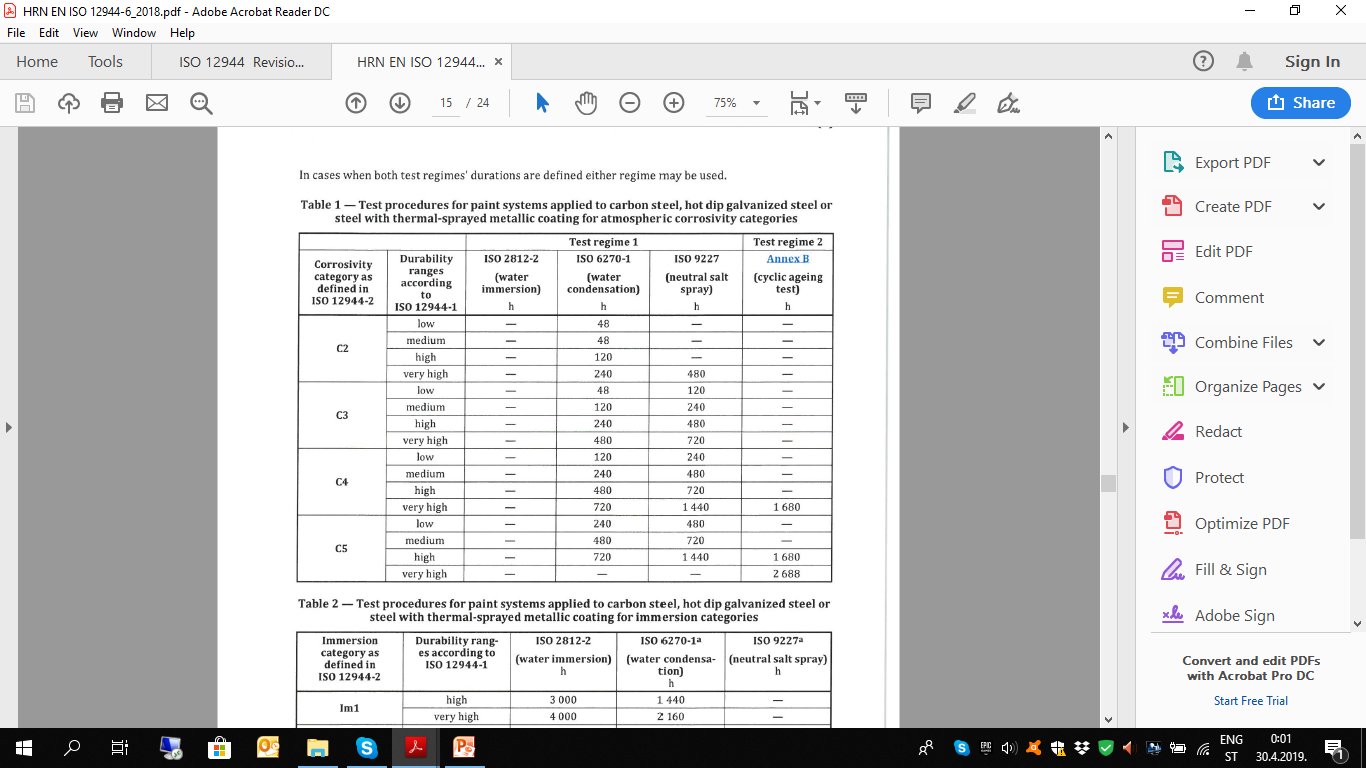 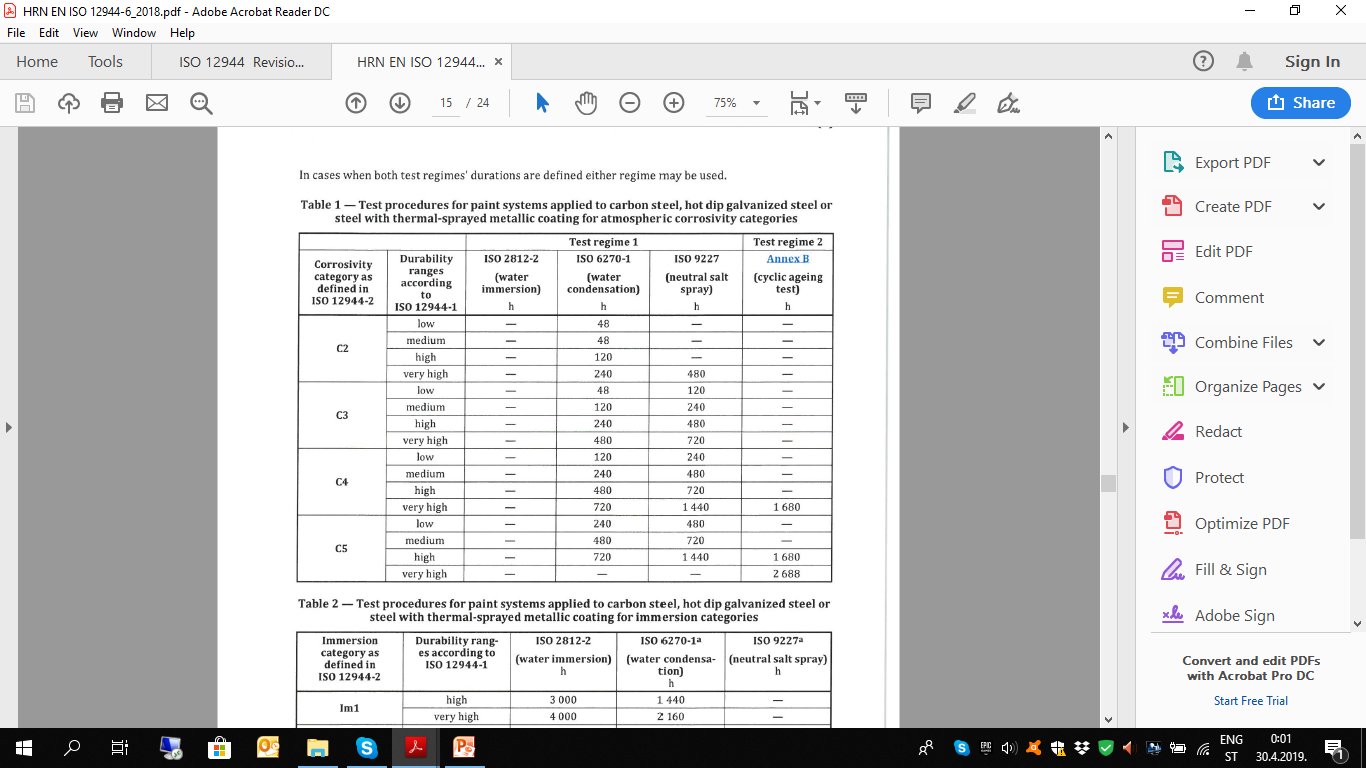 Zoran Trogrlić
19
HRN EN ISO 12944:2018 Boje i lakovi – Zaštita čeličnih konstrukcija od korozije zaštitnim sustavom boja – 6. dio: Metode laboratorijskih ispitivanja svojstava
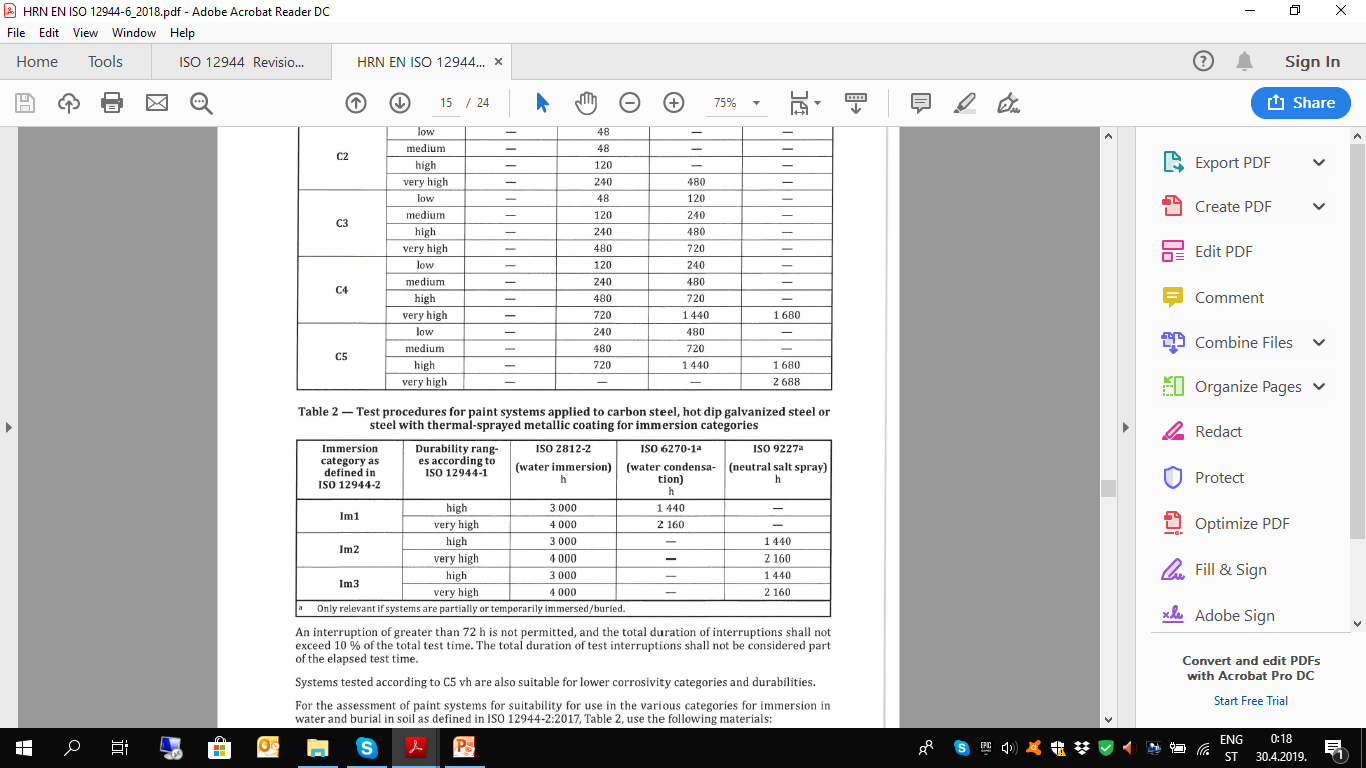 Zoran Trogrlić
20
HRN EN ISO 12944:2018 Boje i lakovi – Zaštita čeličnih konstrukcija od korozije zaštitnim sustavom boja – 6. dio: Metode laboratorijskih ispitivanja svojstava
Tablice 3 i 4. Ocjena stanja premaza prije i poslije provedbe umjetnog starenja
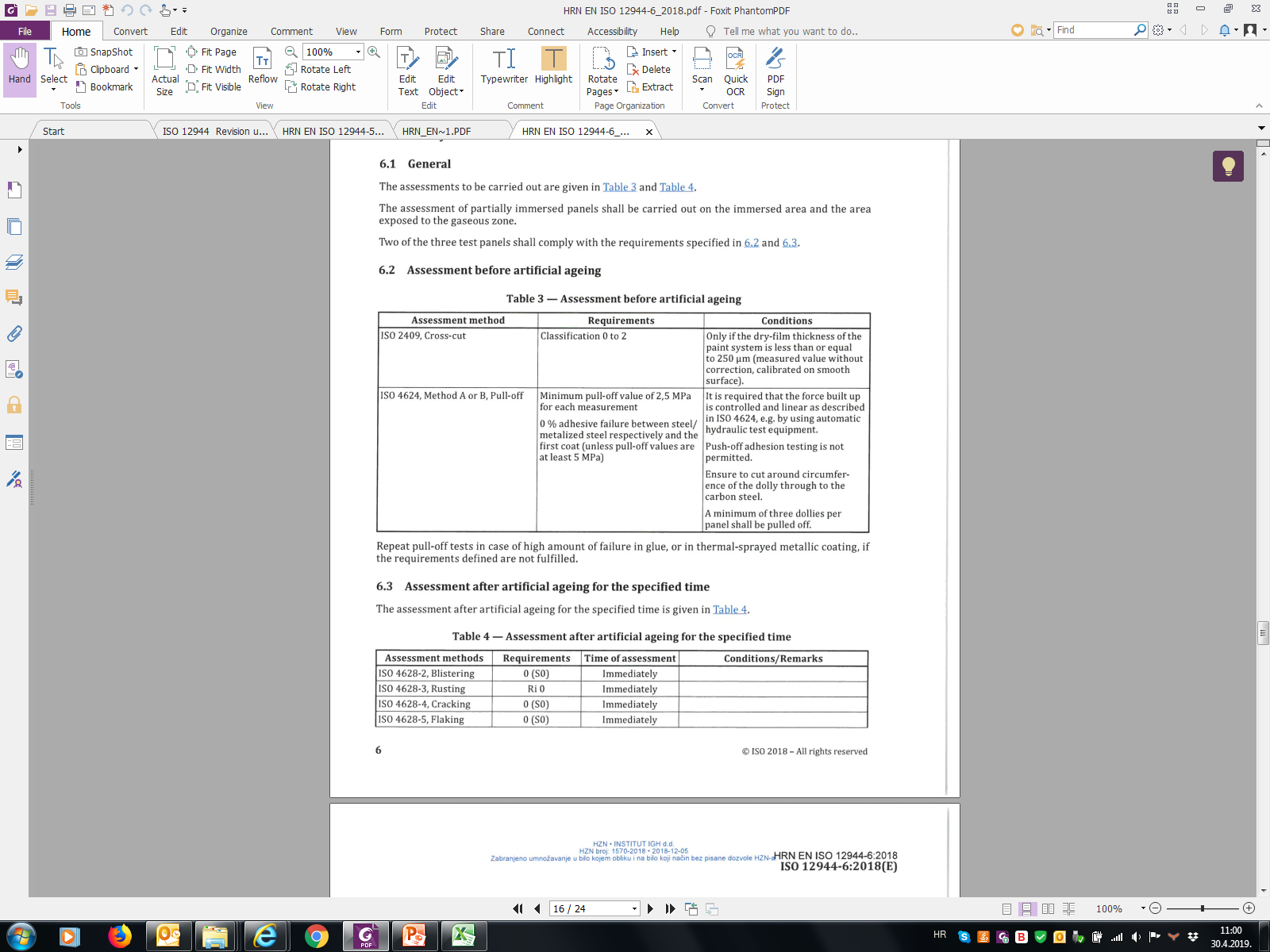 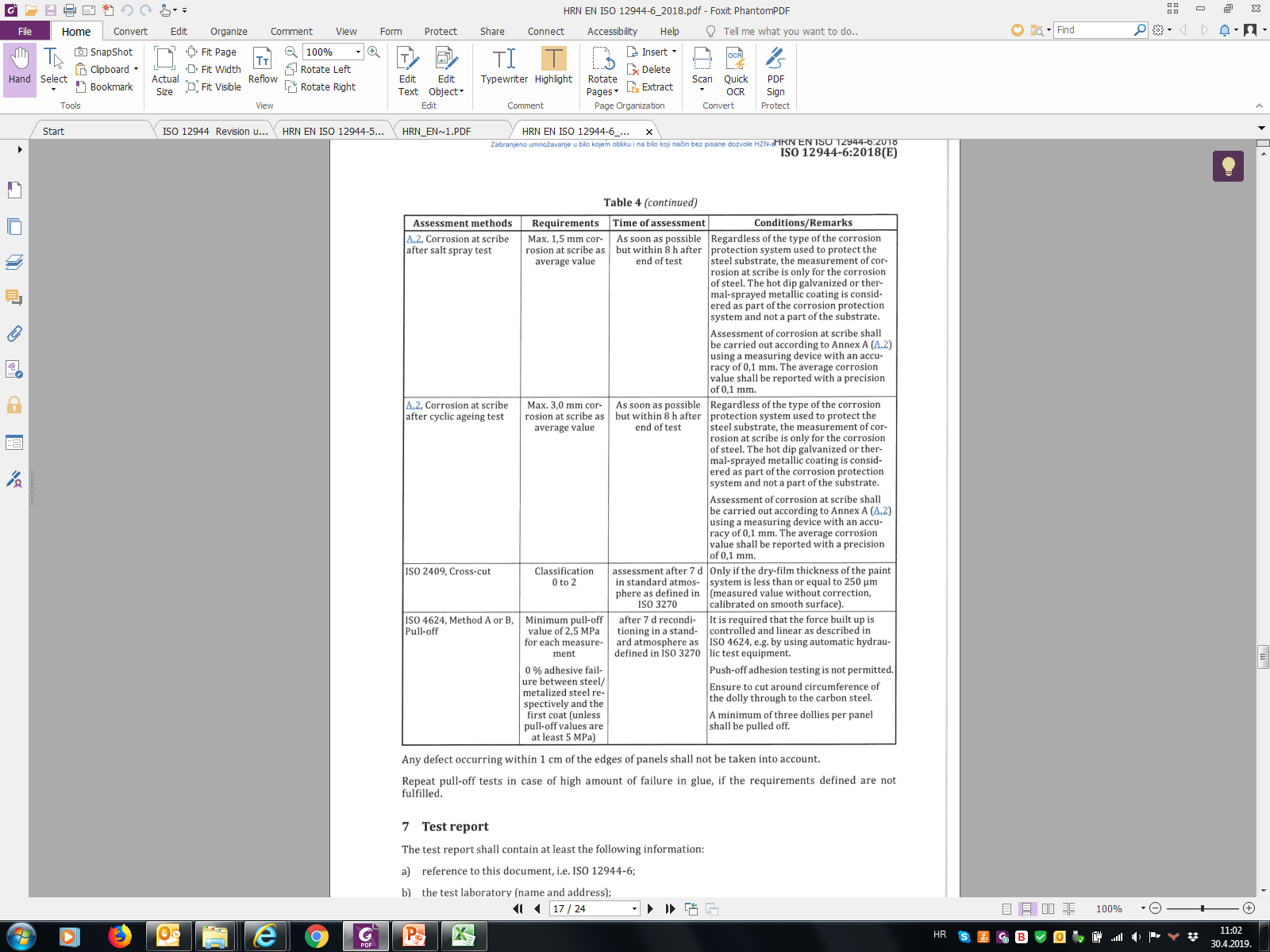 Ispitivanje zarezivanjem mrežice (ISO 2409): dopuštena ocjena 0-2
Zahtijevana je minimalna vrijednost prionjiovosti od 2,5 MPa (uz 0 % prekida adhezije između podloge i prvog sloja – u suprotnom 5,0 MPa (Pull off prema HRN EN ISO 4624)
Zoran Trogrlić
21
HRN EN ISO 12944:2018 Boje i lakovi – Zaštita čeličnih konstrukcija od korozije zaštitnim sustavom boja – 6. dio: Metode laboratorijskih ispitivanja svojstava
Novo!
Aneks B (normativan) – ciklički test starenja

Jedan ciklus traje tjedan dana (168 h):
72 h izloženosti u UV i kondenzacijskoj komori (u skladu sa ISO 16473-3)
72 h izloženosti u slanoj komori (u skladu sa ISO 9227)
24 h izloženosti niskim temperaturama (-20 ⁰C)






Trajanje ispitivanja prema Tablici 1 (10 ili 16 tjedana, za C4 i C5)
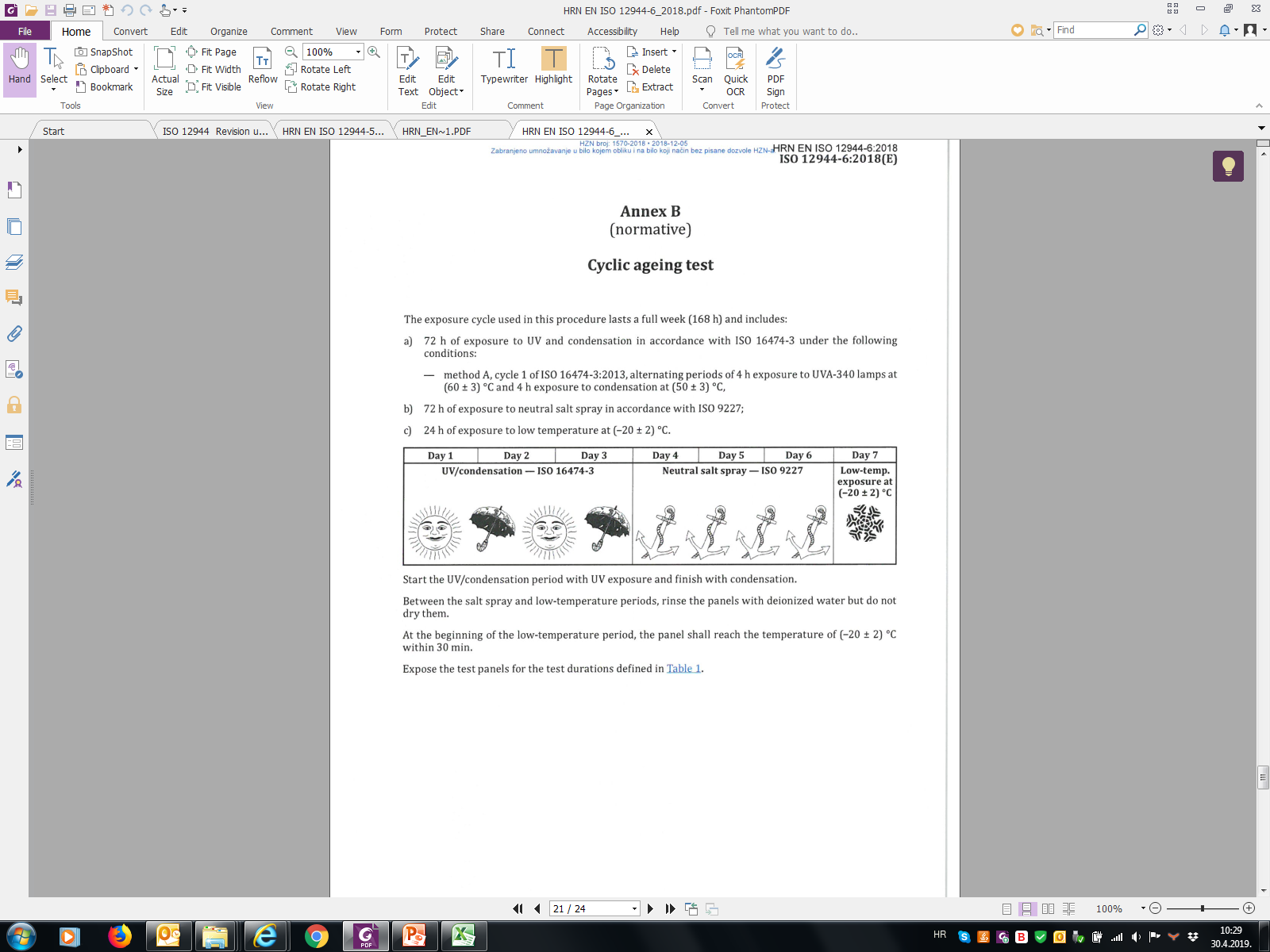 Zoran Trogrlić
22
HRN EN ISO 12944:2018 Boje i lakovi – Zaštita čeličnih konstrukcija od korozije zaštitnim sustavom boja – 7. dio: Izvođenje i nadzor bojenja
Novo!
Ne odnosi se na metalne prevlake!
OCJENJIVANJE I KRITERIJI PRIHVATLJIVOSTI
METODE ISPITIVANJA
Zoran Trogrlić
23
HRN EN ISO 12944:2018 Boje i lakovi – Zaštita čeličnih konstrukcija od korozije zaštitnim sustavom boja – 7. dio: Izvođenje i nadzor bojenja
Reduciran je broj referentnih površina:
Zoran Trogrlić
24
HRN EN ISO 12944:2018 Boje i lakovi – Zaštita čeličnih konstrukcija od korozije zaštitnim sustavom boja – 8. dio: Razvoj specifikacija za nove radove i održavanje
Preporučuje sadržaj:
projektnih specifikacija
specifikacija sustava premaza
specifikacija radova pri izvedbi
specifikacija radova nadzora i inspekcije
sadržaj izvještaja o izvedei referentnih površina itd.

nema posebno značajnih promjena
izdanje ažurirano u skladu sa promjenama u ostalim dijelovima norme
Zoran Trogrlić
25
HRN EN ISO 12944:2018 Boje i lakovi – Zaštita čeličnih konstrukcija od korozije zaštitnim sustavom boja – 9 dio : Zaštitni sustavi boja i metode laboratorijskih ispitivanja svojstava za odobalne i povezane objekte
Specificira minimalne zahtjeve za sustave zaštitnih premaza, metode ispitivanja i kriterije prihvatljivosti: Nastala iz ISO 20340.

Definira 3 zone izloženosti konstrukcija:
Zona izložena razredu korozivnosti CX (atmosferskim utjecajima)
Zona koja je stalno uronjena u morsku vodu, npr. Im4
Dvije zone koje odgovaraju zonama zapljuskivanja (kombinacija CX i Im4):
zona utjecaja plime i oseke (ciklička izloženost vodi i atmosferi)
zona utjecaja valova i prskanja (zona prskanja)
Zoran Trogrlić
26
HRN EN ISO 12944:2018 Boje i lakovi – Zaštita čeličnih konstrukcija od korozije zaštitnim sustavom boja – 9 dio : Zaštitni sustavi boja i metode laboratorijskih ispitivanja svojstava za odobalne i povezane objekte
Minimalni zahtjevi za zaštitne sustave premaza (dio tablice 3):
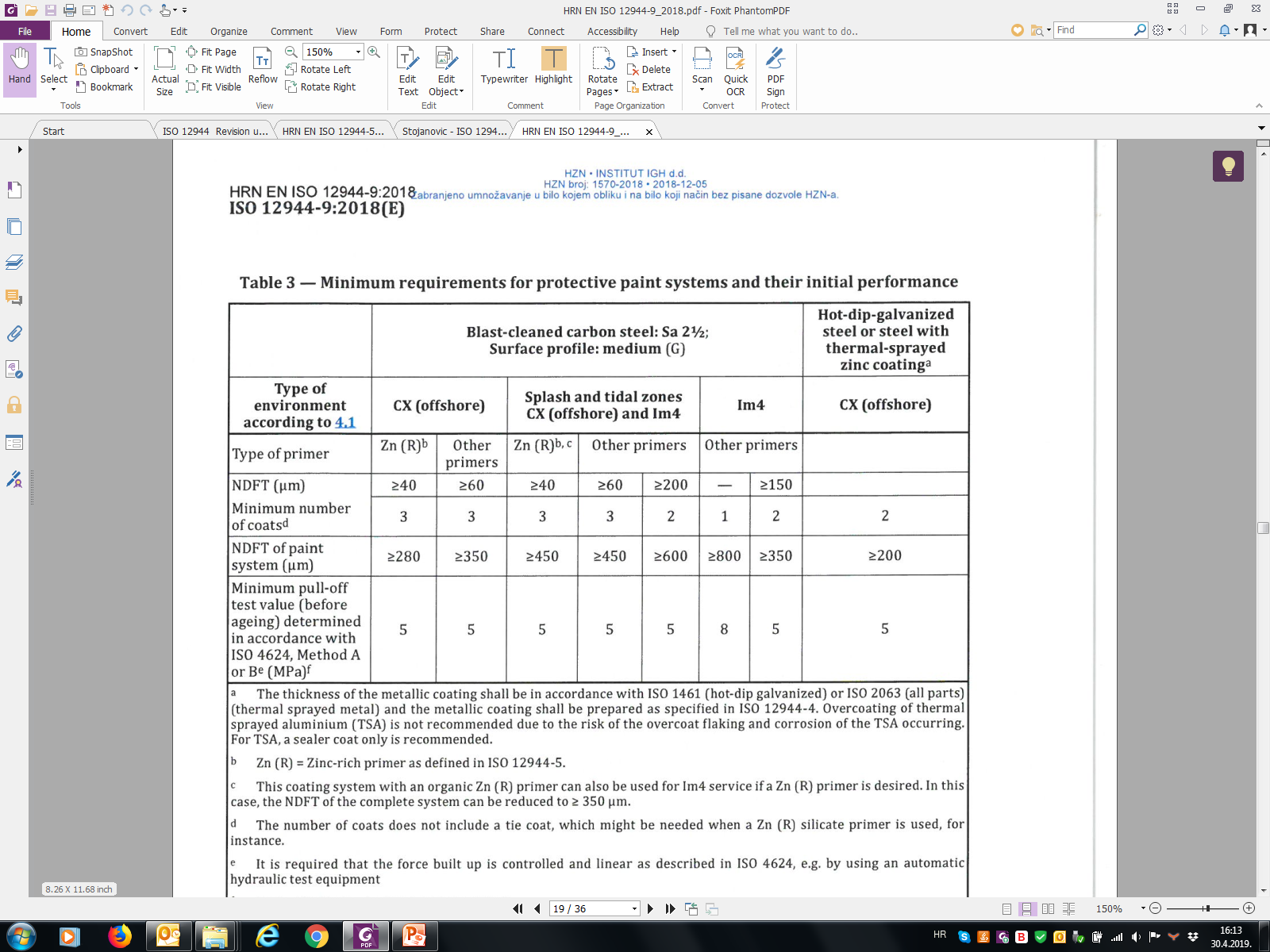 Zoran Trogrlić
27
HRN EN ISO 12944:2018 Boje i lakovi – Zaštita čeličnih konstrukcija od korozije zaštitnim sustavom boja – 9 dio : Zaštitni sustavi boja i metode laboratorijskih ispitivanja svojstava za odobalne i povezane objekte
Kvalifikacijski testovi sustava premaza









Opciono: mehanička i kemijska otpornost, otpornost na abraziju, otpornost na pucanje debeloslojnog premaza…
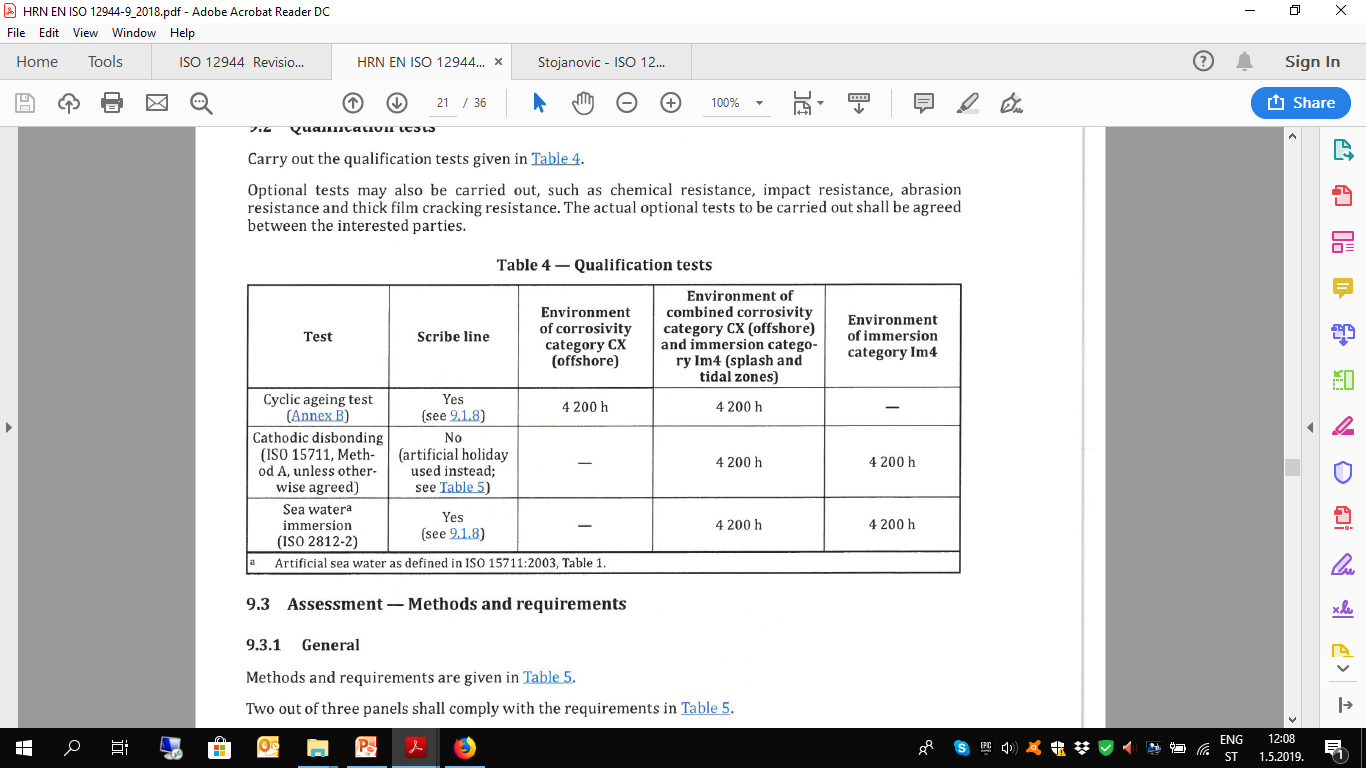 25 ciklusa
25 tjedana
25 tjedana
Zoran Trogrlić
28
HRN EN ISO 12944:2018 Boje i lakovi – Zaštita čeličnih konstrukcija od korozije zaštitnim sustavom boja – 9 dio : Zaštitni sustavi boja i metode laboratorijskih ispitivanja svojstava za odobalne i povezane objekte
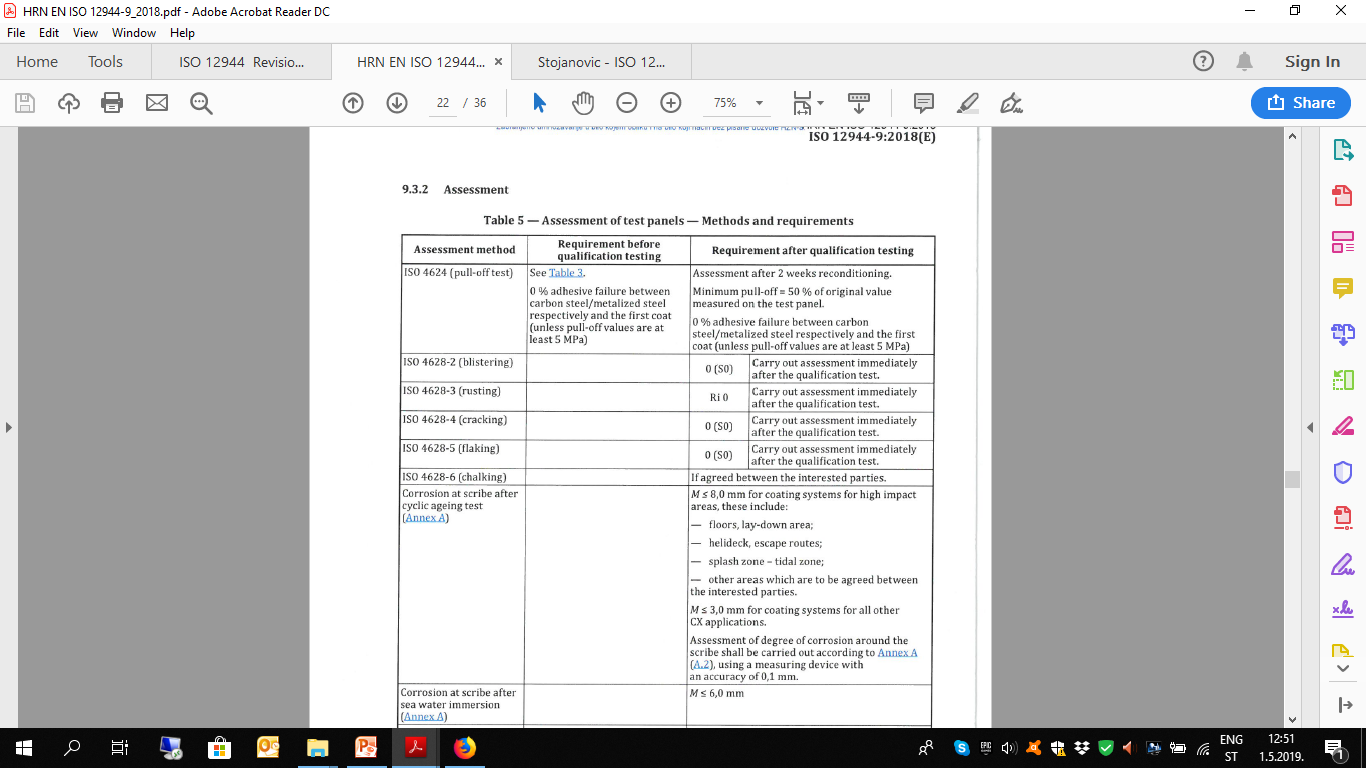 Ocjena testnih panela (dio tablice 5):

Procjena propadanja premaza provodi se prema HRN EN ISO 4628
Zoran Trogrlić
29
HRN EN ISO 12944:2018 Boje i lakovi – Zaštita čeličnih konstrukcija od korozije zaštitnim sustavom boja
Zaključno:
norma razvijena 90-tih godina, prvo EN ISO izdanje 1998 (HRN EN ISO 1999)
namijenjena: inženjerima konstrukterima, arhitektima, konzultantima tehnolozima za primjenu, izvođačima, inženjerima koji se bave korozijom...
od različitih struka usvojena i priznata kao glavna međunarodna norma za zaštitu čelika od korozije premazima 

Internacionalna organizacija za standardizaciju (ISO) (eng: International Organization for standardization - IOS) je međunarodna institucija za standarde, koju čine predstavnici različitih zemalja.
Uobičajena je pogreška smatrati da je ISO skraćenica za naziv "Internacionalna organizacija za standardizaciju" ili slično. Riječ ISO dolazi of grčke riječi ίσος (isos), koja znači "jednak". Početna slova naziva organizacije na dva službena jezika rezultirali bi u dvije različite skraćenice (engleski "IOS" i francuski "OIN") tako da su osnivači odabrali univerzalni akronim "ISO ".
Zoran Trogrlić
30
HVALA NA PAŽNJI!
Zoran Trogrlić
31